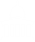 Methods for DummiesOverview and Introduction
Magdalena Kachlicka & Joseph Ogle
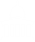 What is Methods for Dummies
Aim: provide a basic introduction to human brain imaging analysis methods (fMRI and M/EEG) 

Wednesdays 1200-1300 hrs in 4th Floor Seminar Room

Register online

Each talk: 
2 presenters 
Lasts about 40 minutes + 20 minutes for questions.
Should introduce the relevant theory and be followed by a demo using SPM12 interface.
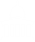 How to Prepare
Read the Presenter’s Guide
Prepare the slides with your partner
Meet with your expert
Remember your audience are not experts
Email us if you have any questions!
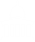 Where to find information
MfD website: http://www.fil.ion.ucl.ac.uk/mfd/

Previous years’ slides

Human Brain Function Textbook (online)

SPM course slides

Cambridge CBU homepage (Rik Henson’s slides)

Methods Group Experts
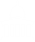 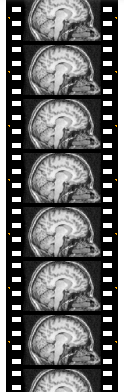 SPM
Statistical Parametric Mapping

Invented at the FIL

A software package designed for the analysis of brain imaging data in fMRI, PET, SPECT, EEG & MEG

Just type SPM in MATLAB and all will be revealed…

SPM website has a manual + datasets available to play around

Softwares:
	MATLAB: https://swdb.ucl.ac.uk/
	SPM12: http://www.fil.ion.ucl.ac.uk/spm/software/
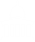 fMRI
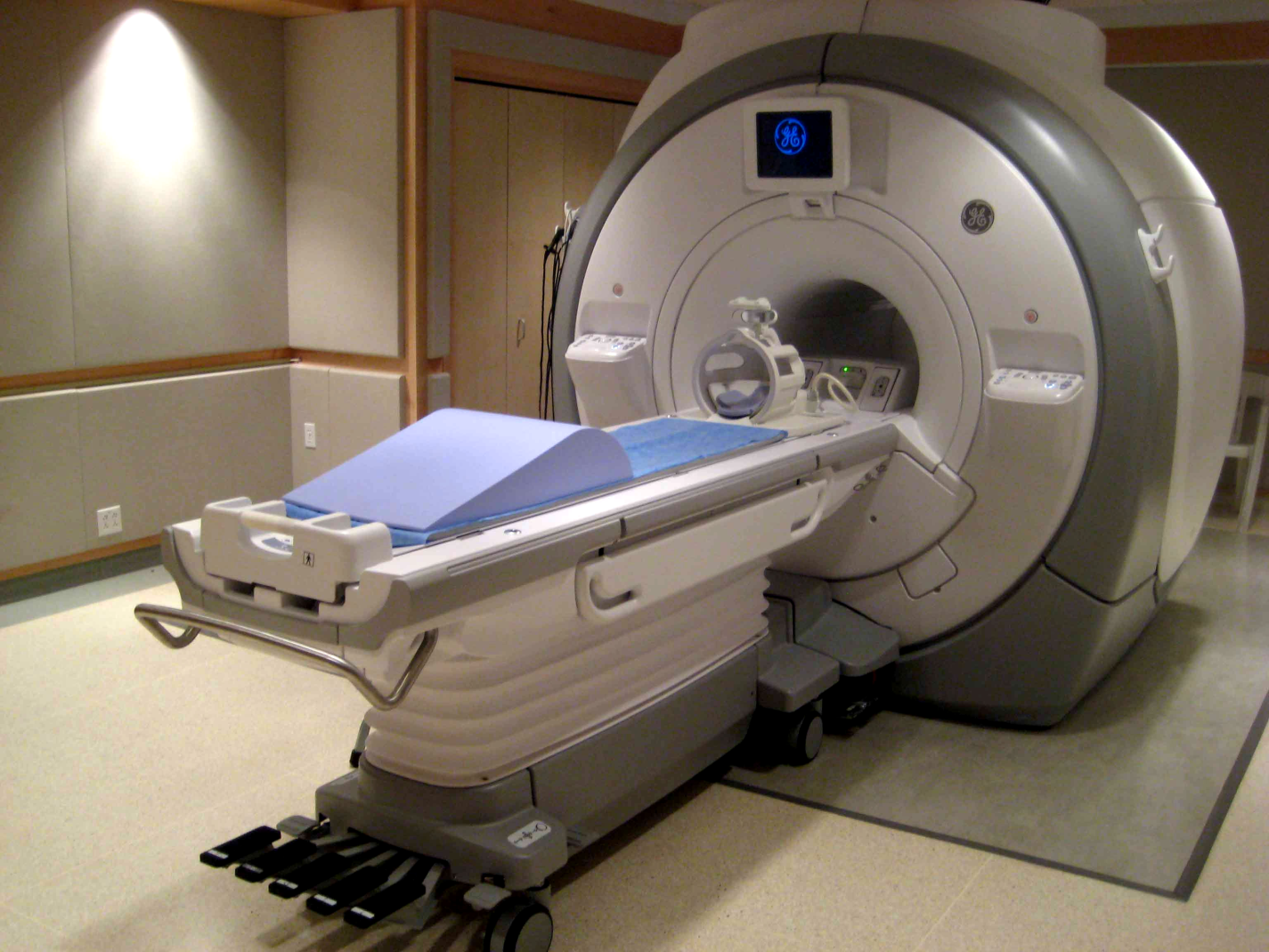 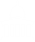 fMRI analysis overview
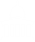 fMRI analysis - preprocessing
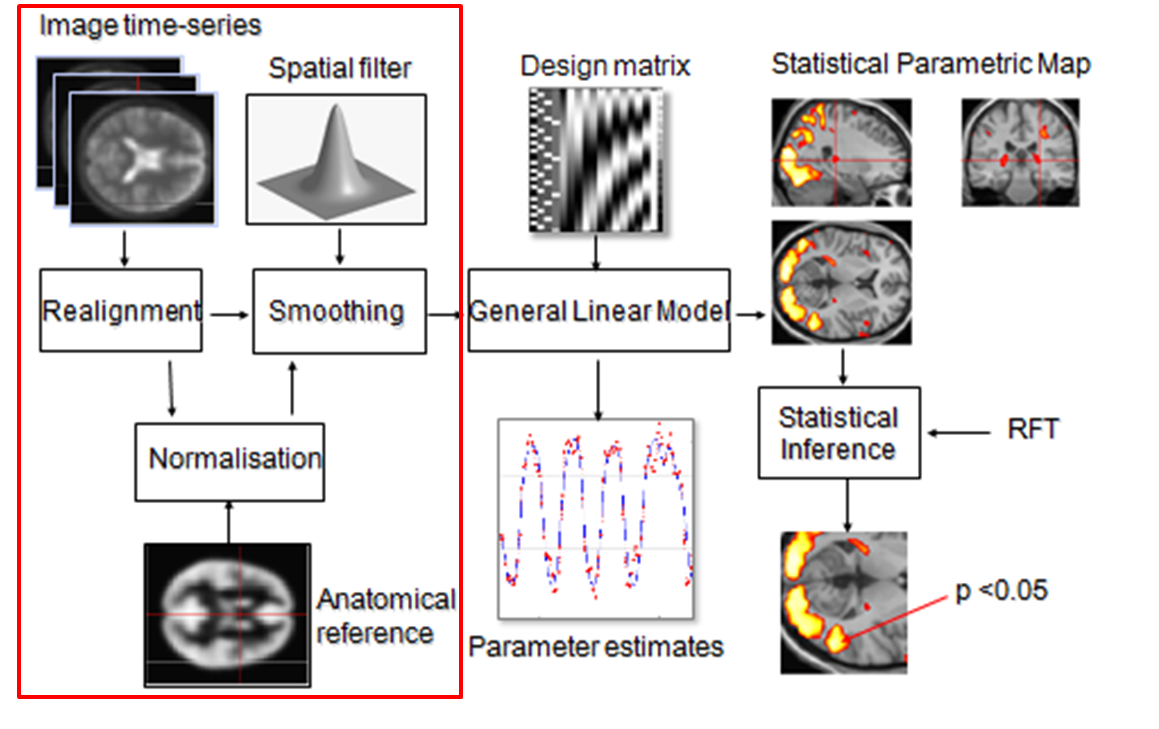 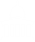 fMRI overview - GLM
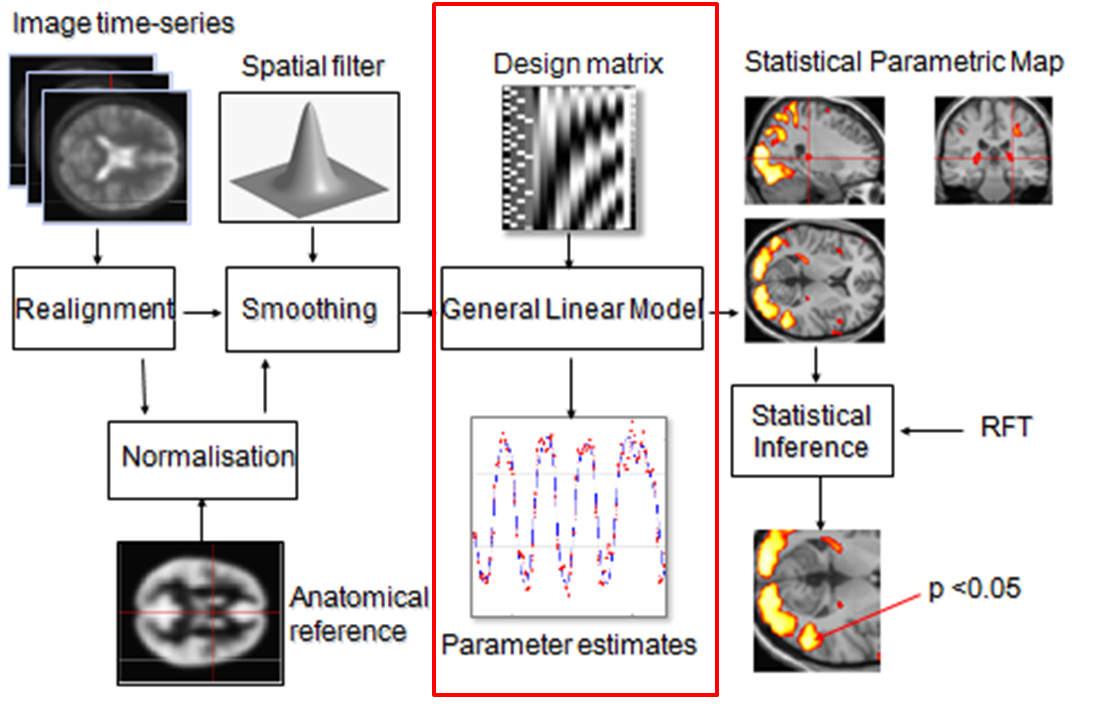 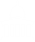 fMRI overview – statistical inferences
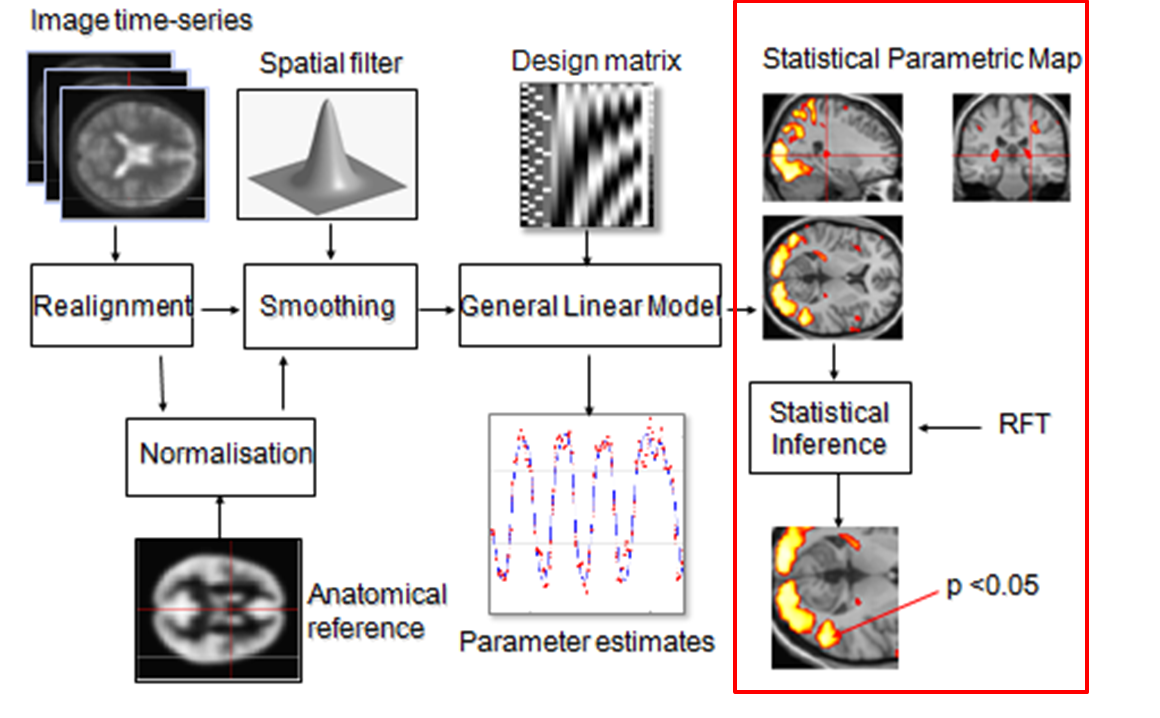 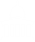 Other Techniques
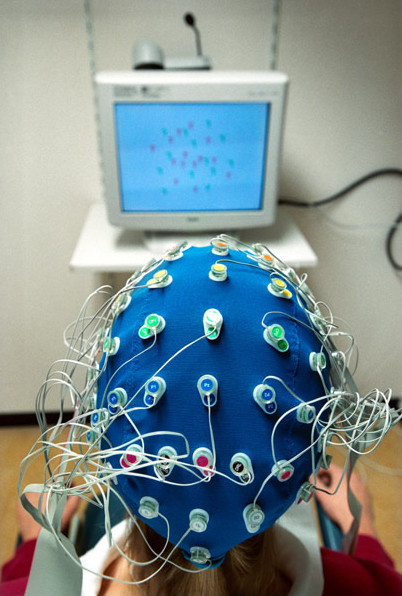 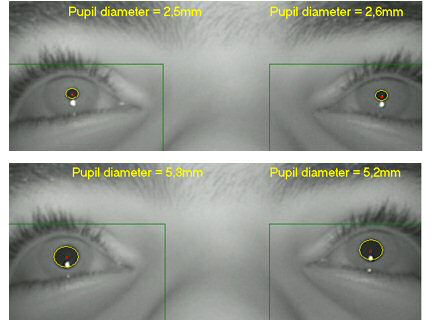 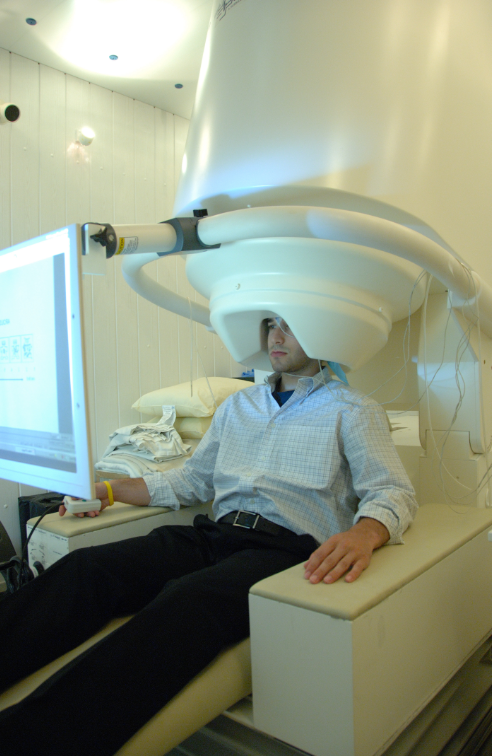 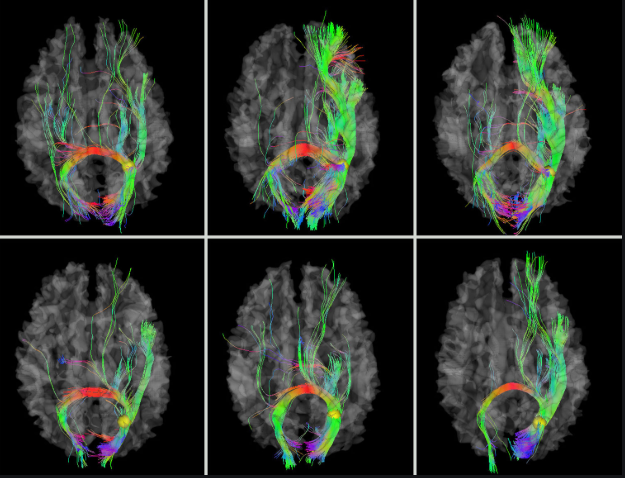 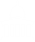 Other Techniques
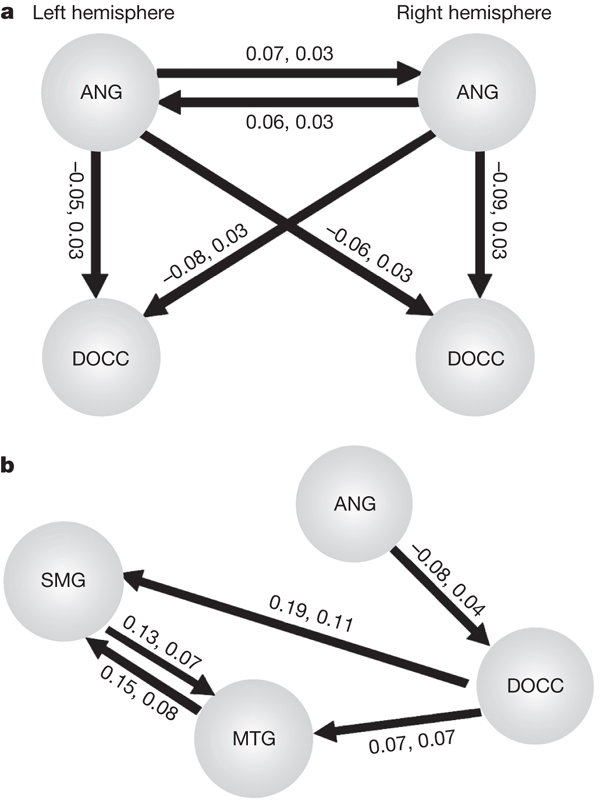 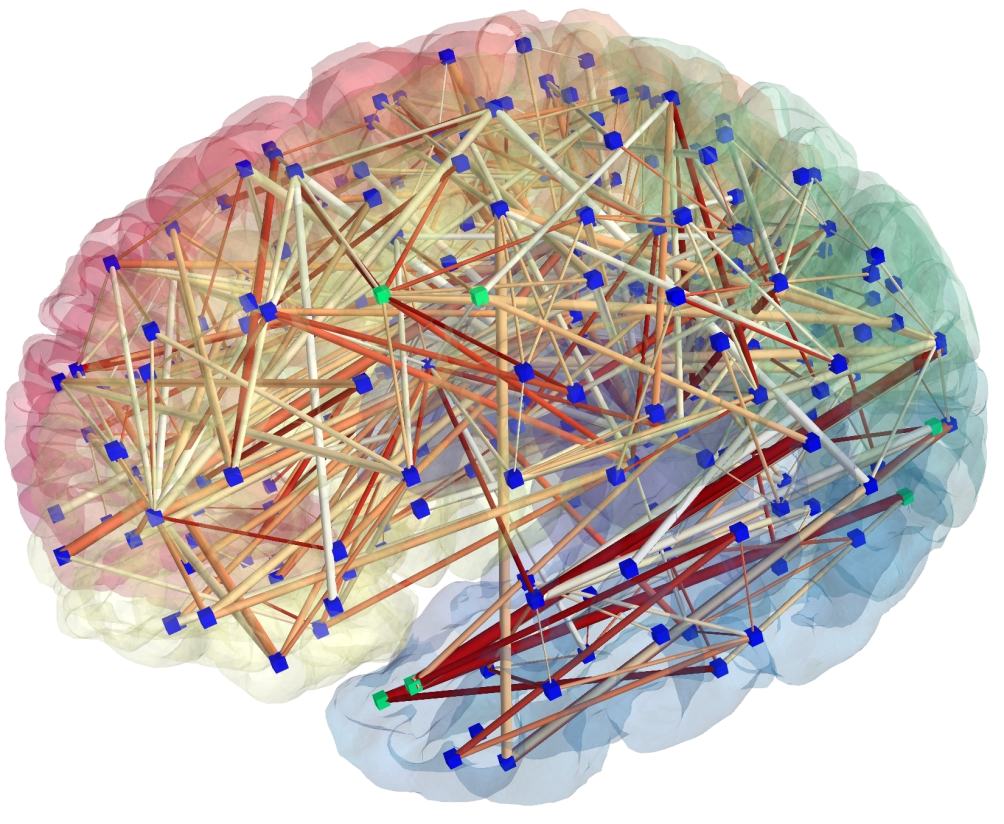 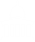 Final Points
Course only works if everyone chips in
Requirement for the MfD certificate: 70% attendance 
Please sign the attendance sheet 
E-mail us back to confirm your allocations or in case of any changes
Rules for swaps: Ask your friends or e-mail the mailing list
Some of the topics seem hard but please don’t worry 
 “I have no idea what 90% of these words mean” (Anonymous, 2017)
Send us the slides so we can post them 
Enjoy!
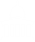 Enjoy the course!
Magdalena Kachlicka
magdalena.kachlicka.18@ucl.ac.uk

UCL Institute for Environmental Design and Engineering, The Bartlett
Department of Psychological Sciences, Birkbeck University of London
Joseph Ogle
joseph.ogle.17@ucl.ac.uk

XXX affiliation